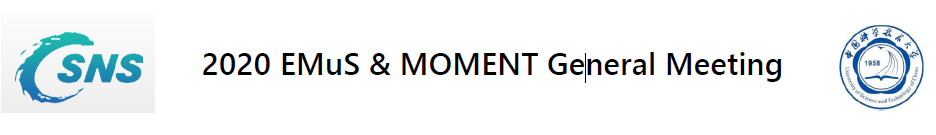 Hao Liang
Fanshui Deng, Miaoqing Zhuang, Yingge Zhang，Enqi Fu，Xiunan Sun，Changchang Zhao， Xuejian Li
State Key Laboratory of Particle Detection and Electronics, USTC
Pulsed muon beam
Beam monitor
01
Introduction of electronics system
Sample
Scintillator detector
Electronics system
front-end
Discriminator
TDC module based on FPGA
Front-end electronics（FEE）
Data analysis
Computer
Timing discriminator
Stop
Start
Multi-channel TDC based on single FPGA
01
Introduction of electronics system
Requirements
128 channels PMT readout
Count Rate > 40
Time resolution < 1ns
Sturcture
Front-end Electronics(FEE)   
8ch in each FEE
Total 16 FEE board
Time to Digital Converter(TDC)  
32ch in each TDC
4 TDC Module
1 Fanout & Test Module
DAQ via Ethernet
01
Introduction of electronics system
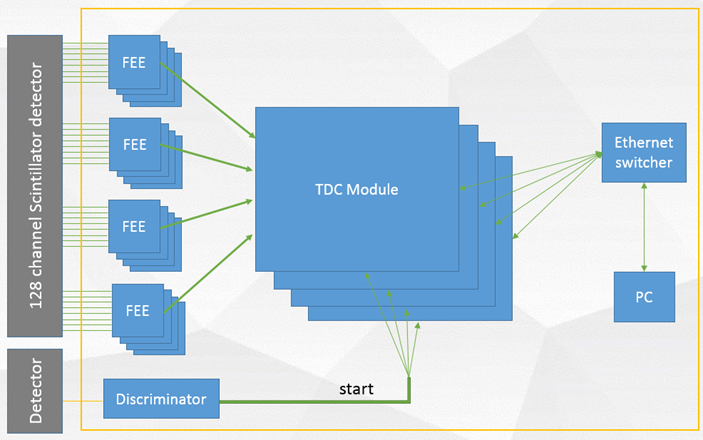 02
Front-end electronics
Features
Timing Discriminator
LVDS signal fanout
Self-test
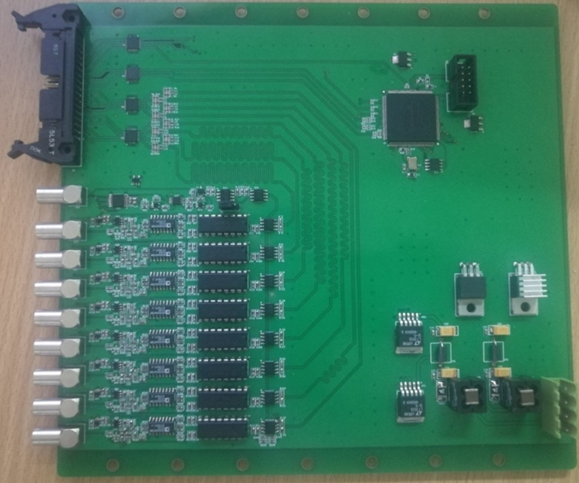 02
Front-end electronics
Timing Discriminator
Change CFD to LED
Non-delayline CFD
Best time resolution
Best integration density
Increased deadtime
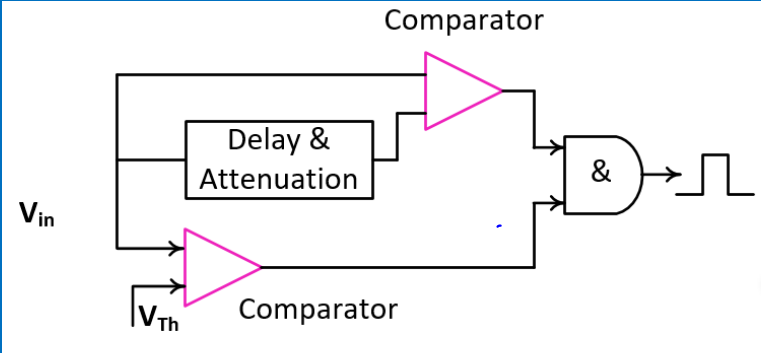 Front-end electronics
02
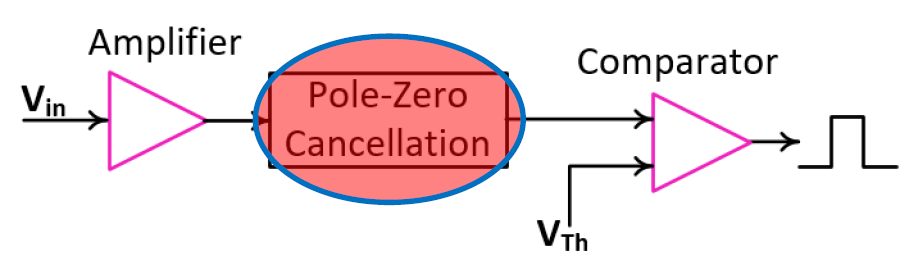 Deadtime reduced to 7ns
Time resolution remains better, ~300ps
Front-end electronics
02
Self-testing circuit
On-board FPGA realize SPI bus, Communicate with TDC module, accept commands and 
Generate self-test signal
03
Multi-channel TDC based on single FPGA
Work with 4 FEE(LED)
Data transmit via Ethernet or USB
32ch FPGA based TDC
4 modules total
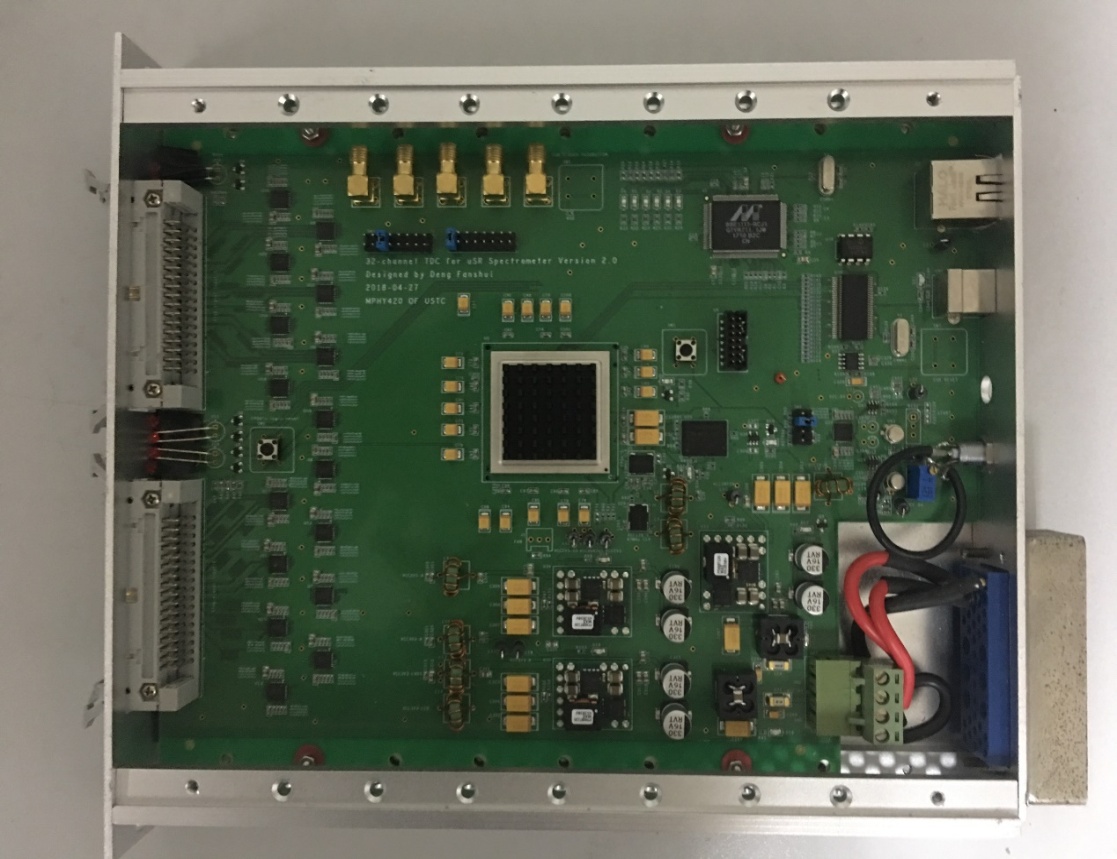 Start
Trigger
03
Multi-channel TDC based on single FPGA
Stop[1]
TDC
(54bit)
Channel coding
(7bit)
FIFO
(61bit)
Stop[2]
Configure
Ethernet
Stop[3]
Data packing
(64bit)
Gigabit network
·
Channel configure
·
·
USB
Time window configure
USB 2.0
Stop[N]
Error’s detector
To front board
Self-checking、calibration、threshold control
Start
8flip-flop
(rising edge)+
8flip-flop(falling edge)
Hit arithmetic
(4bit)
03
Multi-channel TDC based on single FPGA
Clk0
FIFO
(20bit)
Trigger counter
(8bit)
Clk1
Trigger
Clk2
·
·
·
Enable
TDC internal structure (1ch)
Clk7
Time tag
(26bit)
16bit counter
Stop
8flip-flop
(rising edge)+
8flip-flop(falling edge)
Readout FIFO
(54bit)
Clk0
Clk1
Hit arithmetic
(4bit）
Clk2
·
·
·
Clk7
03
Multi-channel TDC based on single FPGA
Features
Number of channels:32
Clock frequency:200Mhz
Resolution:312.5ps
Type:Multi-stop
Counting range:5ns—262us
Counting rate:488Khz
Dead time:5ns
03
Multi-channel TDC based on single FPGA
Fanout & Test Module
Fanout 4 start signal to each TDC
Generate Self-test signal to each TDC
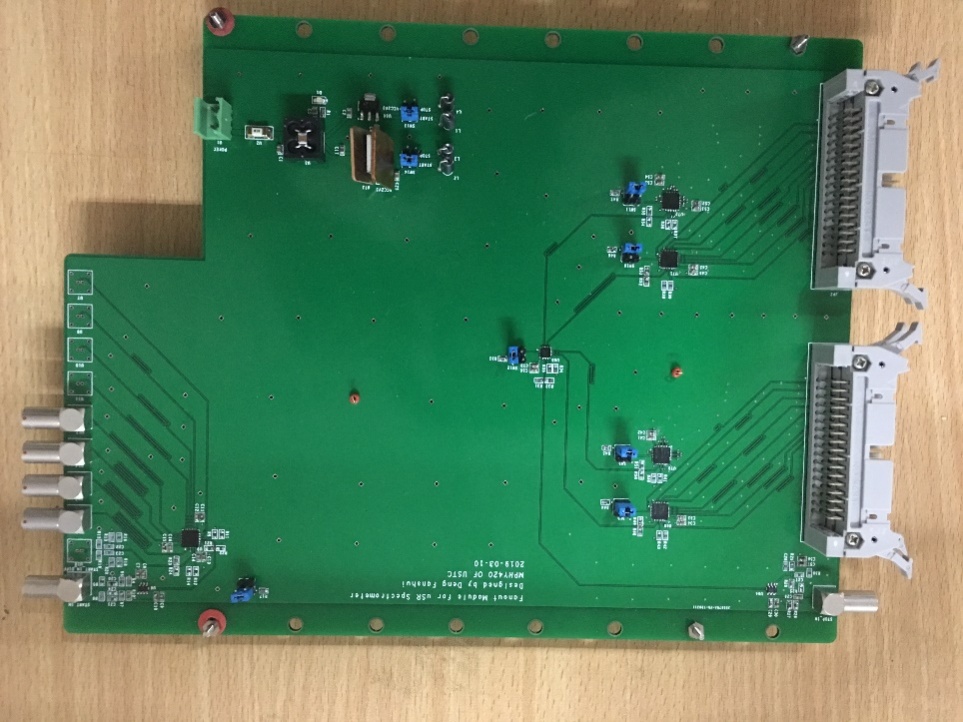 04
DAQ Software
QT based
Data can be saved as Nexus structure
Online monitor
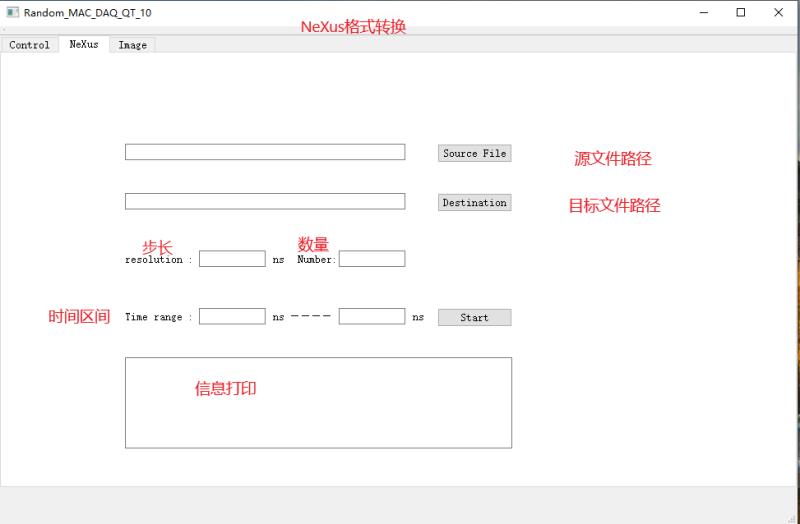 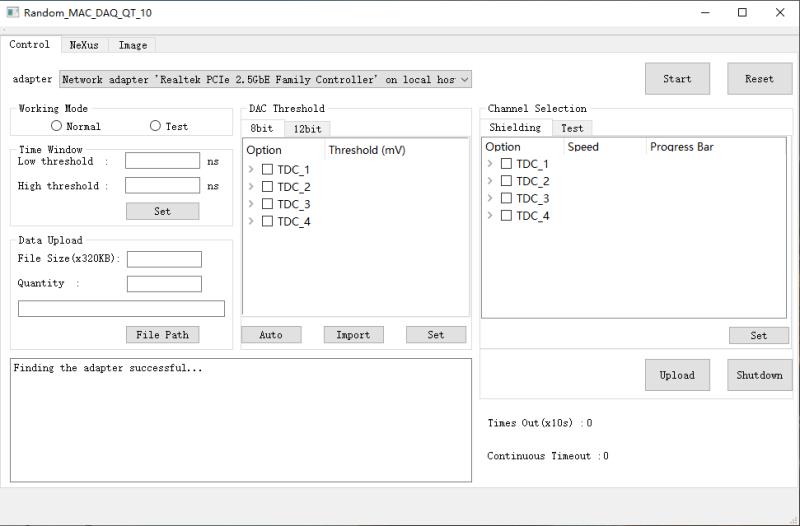 05
Test Result and Progress
Test results
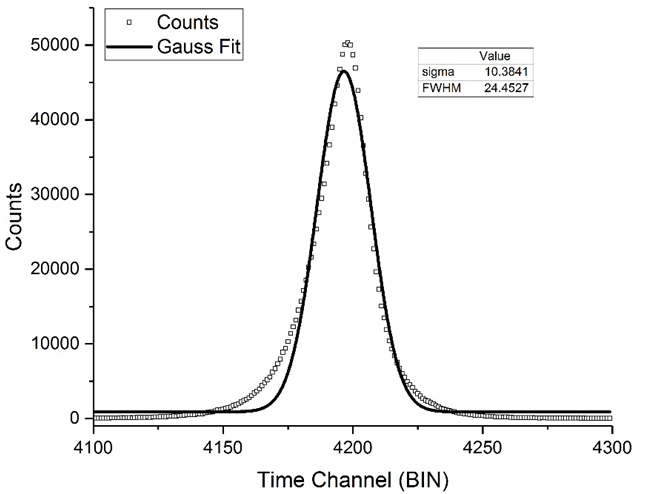 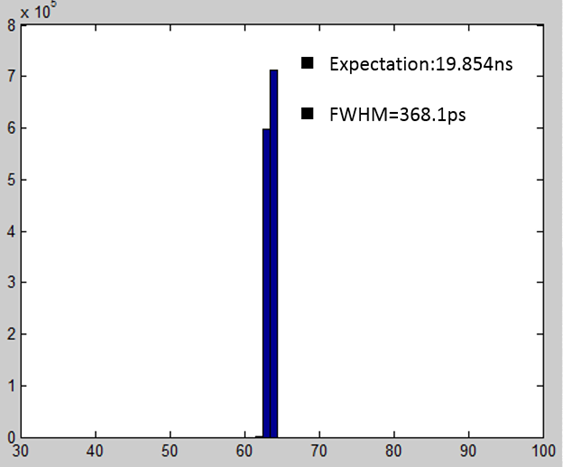 Timing accuracy test results of front end electronics
Timing accuracy test results of TDC
Electronics system test—Precision and linearity
Test result with CFD FEE
Test Result and Progress
05
16FEEs+4TDC modules under testing
Test result
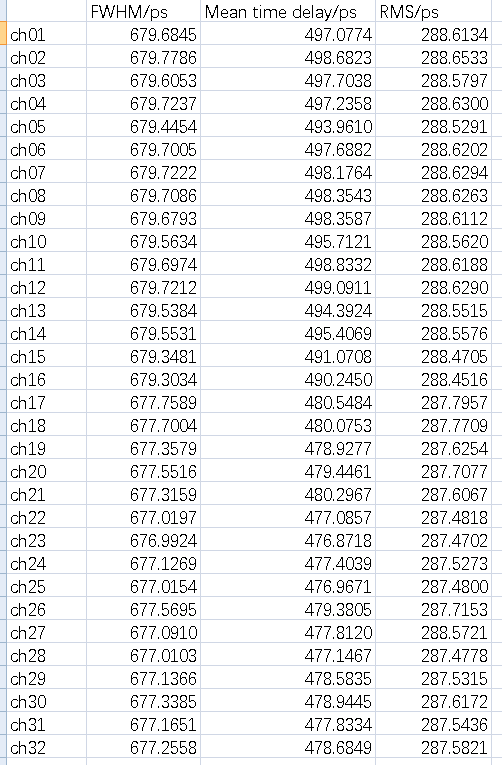 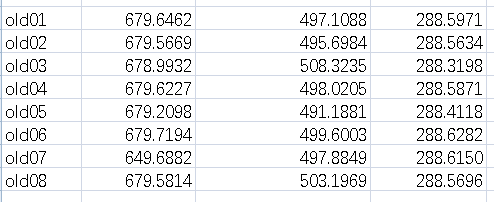 New Result with LED-FEE
summary
All electronics modules nearly ready
Result of electronics test and beam test shows that Readout Electronics meet the requirements
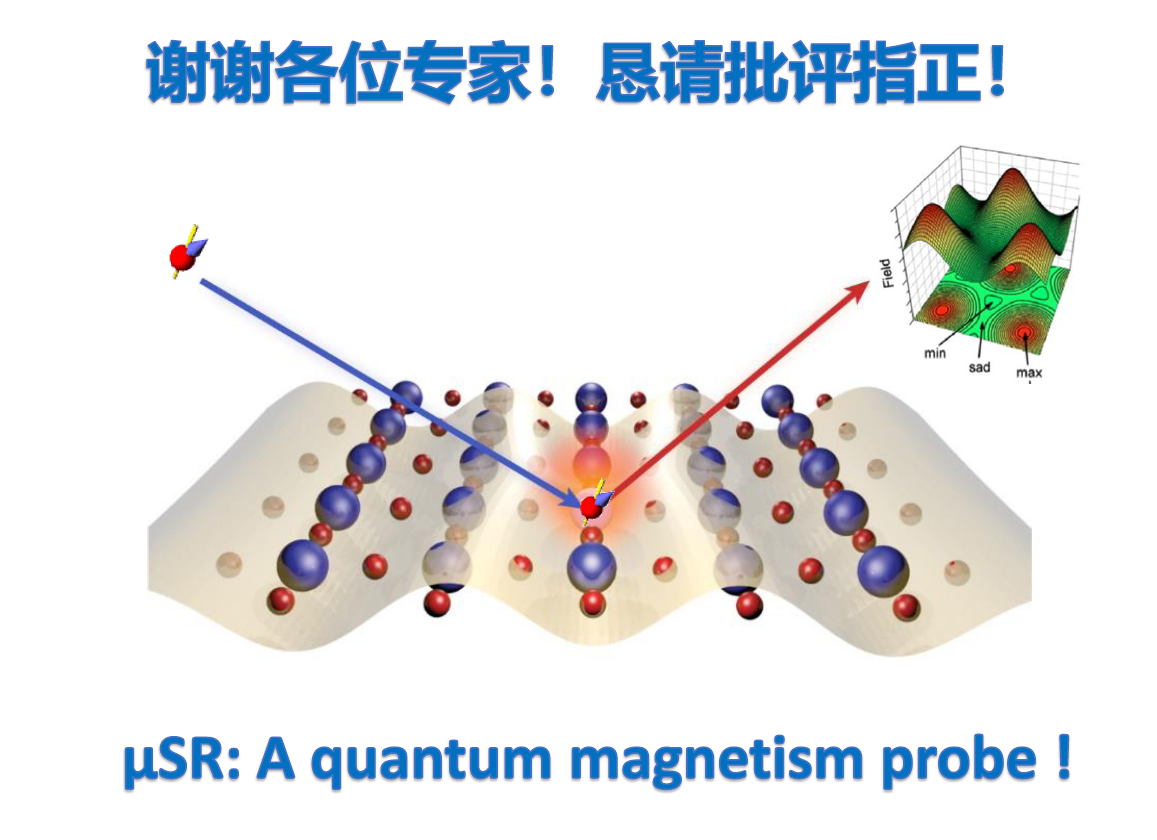